Inputs
Short-term Outcomes
Long-term Outcomes
Data on effectiveness of eco-labels
More sustainable food purchases online
Sustainable food system minimizing negative impacts on the environment
Activities
Provide sustainability impacts of all products (eco-labels) online and potentially also in-store
5
7
1,2,3,4
Policies that support sustainable food systems, including commonly agreed-upon (regulated) methodology for eco-labels and enforcement
Reduced unsustainable food purchases online
8
1,2,3,4
Improved public health
6
9
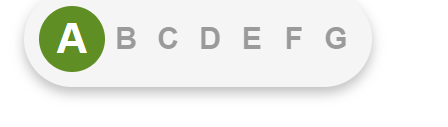 More sustainable and less unsustainable food purchases in-store or out-of-home.
Increased relative demand for sustainable products
Supermarket resources for implementation of labels
10
Producers reformulate products to get better eco-label grade
Assumptions
Sustainability information motivates consumers to buy more sustainable groceries, because:
People care about climate change
People did not yet know the information on the labels
Labels are understandable
Appropriate, affordable and acceptable more sustainable alternatives are available
Climate anxiety does not stop people from shopping online altogether
Consumers may feel guilty or socially pressured into making sustainable purchases, no adverse reaction to “woke” labels



No or limited impact on overall purchases, so that increased purchases of sustainable products reduces unsustainable purchases and vice versa.
Online information is remembered and used in other settings, no “overcompensation” for virtuous online shop
Consumers consume what they purchase, no sustainable purchases (e.g. due to social pressure) that are wasted
More sustainable alternatives on average are also healthier, i.e. not more processed and/or higher in salt, fat or sugar.
Consumers develop preference for sustainable products
Producers worry about their reputation/CSR and/or fear reduction in demand for unsustainable products
Notes:
This is a Theory of Change for eco-labels as in the Sustained trial, if these were to be implemented at scale on all supermarket websites.
Other interventions are not considered here. If eco-labels were introduced in combination with e.g. price promotions and/or swaps, then there would potentially be interactions.
Inputs
Short-term Outcomes
Long-term Outcomes
Data on the effectiveness of price discounts
Sustainable food system minimizing negative impacts on the environment
Activities
More sustainable food purchases online
Lower prices on sustainable alternatives to commonly purchased products
1
9
Government implement various policies and initiatives to support and subsidise sustainable products
10
8
4, 5, 6, 7
Improved public health
2
12
Reduced unsustainable food purchases online
11
3
Increased relative demand for sustainable products
Producer and retailer pricing strategy
13
14
Producers reformulate products that are more sustainable
Assumptions
Success in promoting sustainable purchases through discounts influences government policies.
Government subsidies and incentives reduce production costs and increase the affordability of sustainable products.
Implementing various pricing strategies such as cashbacks, memberships or loyalty programs for sustainable alternatives lowers the prices of these products.
Consumers are price-sensitive but care about the climate, and a reduction in the price of sustainable products will make them more affordable.
Consumers like the sustainable products.
There is a large product database containing information on the sustainability impacts of various food products to recommend to consumers as more sustainable alternatives
Consumers are aware of eco-labels and can differentiate between sustainable and less sustainable products using the eco-labelling system

No or limited impact on overall purchases, so that increased purchases of sustainable products reduce unsustainable purchases and vice versa.
Greater adoption of sustainable products leads to reduced environmental footprint, such as lower carbon emissions.
More sustainable alternatives on average are also healthier, i.e. not more processed and/or higher in salt, fat or sugar.
Consumers develop a preference for sustainable products 
Consumers continue to purchase sustainable products even in the absence of price discounts.
Increased demand for sustainable products encourages retailers to stock more of these items and producers to produce more sustainable products. 
Increased demand for sustainable products influences producers and retailers to offer various promotions to encourage more sustainable purchases
Notes:
This is a Theory of Change for swaps with price discounts in the Sustained trial, if these were to be implemented at scale on all supermarket websites.